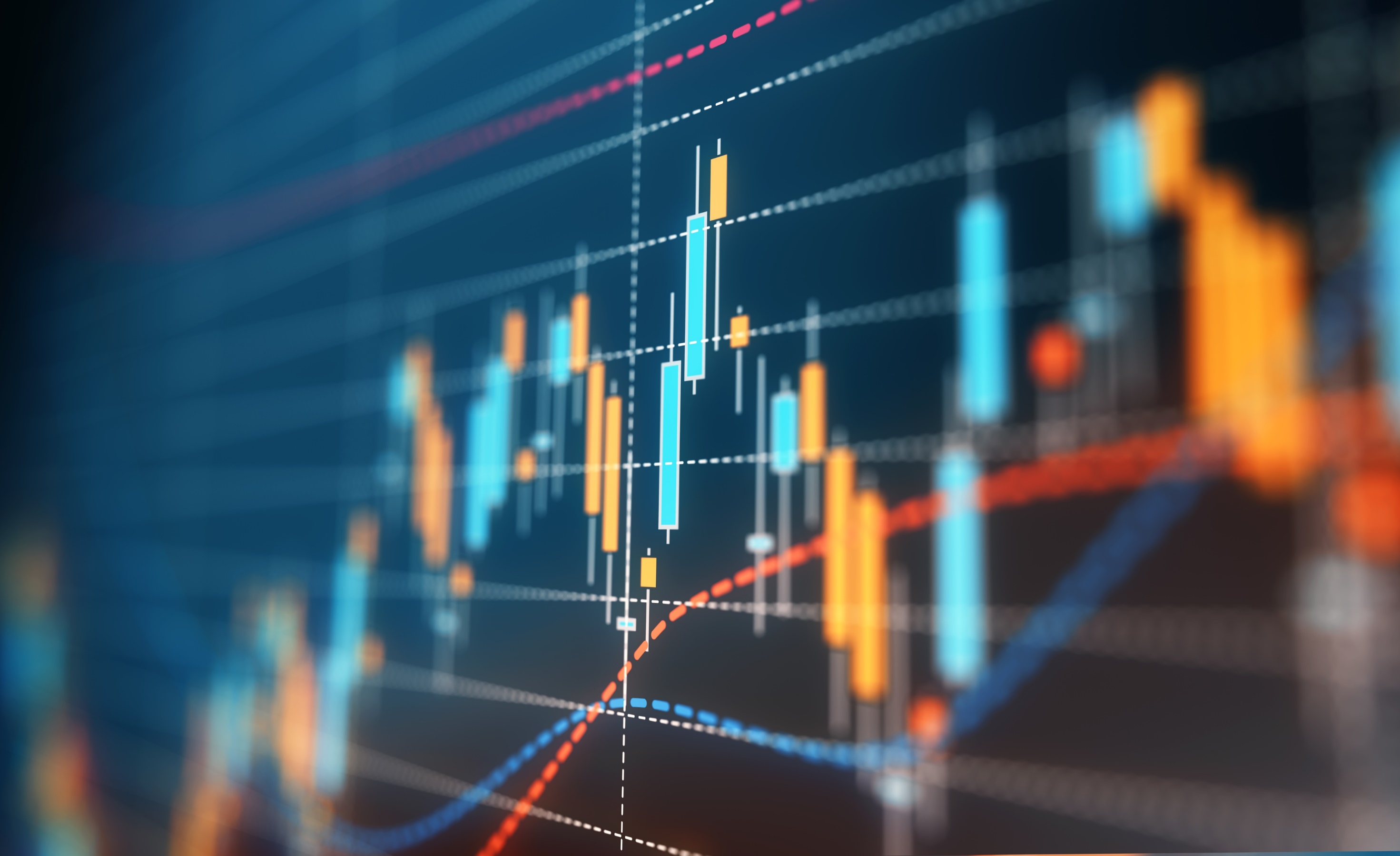 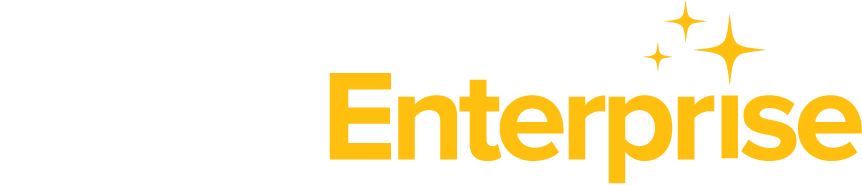 UB Account
A casualty of the new chart of accounts

March 2023
Basic Information
UB Account
In the new chart of accounts, the UB account will be converted to several natural account
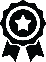 Subaward from Sister Campuses
From the perspective of UCD, this is income, the entry will post to the GL
UCD will continue to process IRR’s for reimbursement of expenses
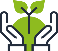 Subaward to Sister Campuses
From the perspective of UCD, this is an expense
Sister Campuses will submit IRR’s for reimbursement of their expenses
Subawards to other campuses will post as a subaward expense to the PPM Project
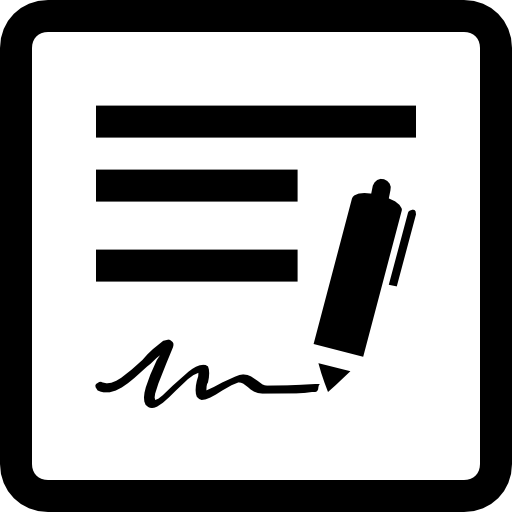 2
Natural Accounts
Payment of IRR by sister campus
Payment of IRR to sister campus
3
PPM – Subaward to Sister Campuses
06 – UC Multi-Campus Participation
Budget Category
Budget can be appropriated to this category
The expenses will post to this category.
This category will also appear in the invoices if there are expenditures.
4
PPM – Subaward to Sister Campuses
A Requisition will be set up by CGA for each subaward to a sister campus.
The requisition will become a P/O, once the requisition is approved by the Project Manager.
System will generate the commitment associated to the PO
When an IRR is received from a sister campus, it will be processed against the P/O.
5
PPM – Subaward to Sister Campuses
The IRR and its attachments will route to the Project Manager and PI for approval.
The amount in commitments will be adjusted to reflect the amount that posted to expenditures.
When the work is completed and a final invoice is processed, the P/O can be closed.
6
PPM – Subaward to Sister Campuses
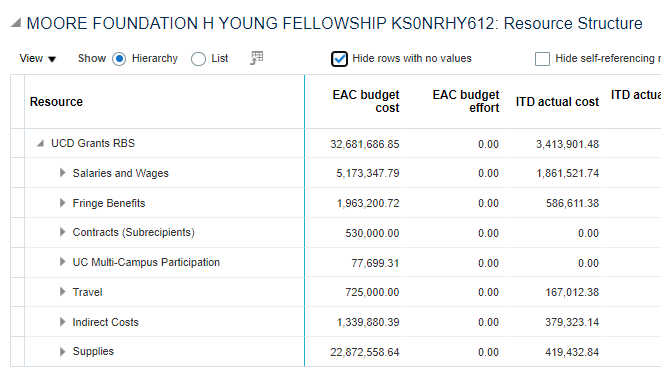 7
Natural Accounts
Other recharges credit of sister campus
Other recharges expense from sister campus
8